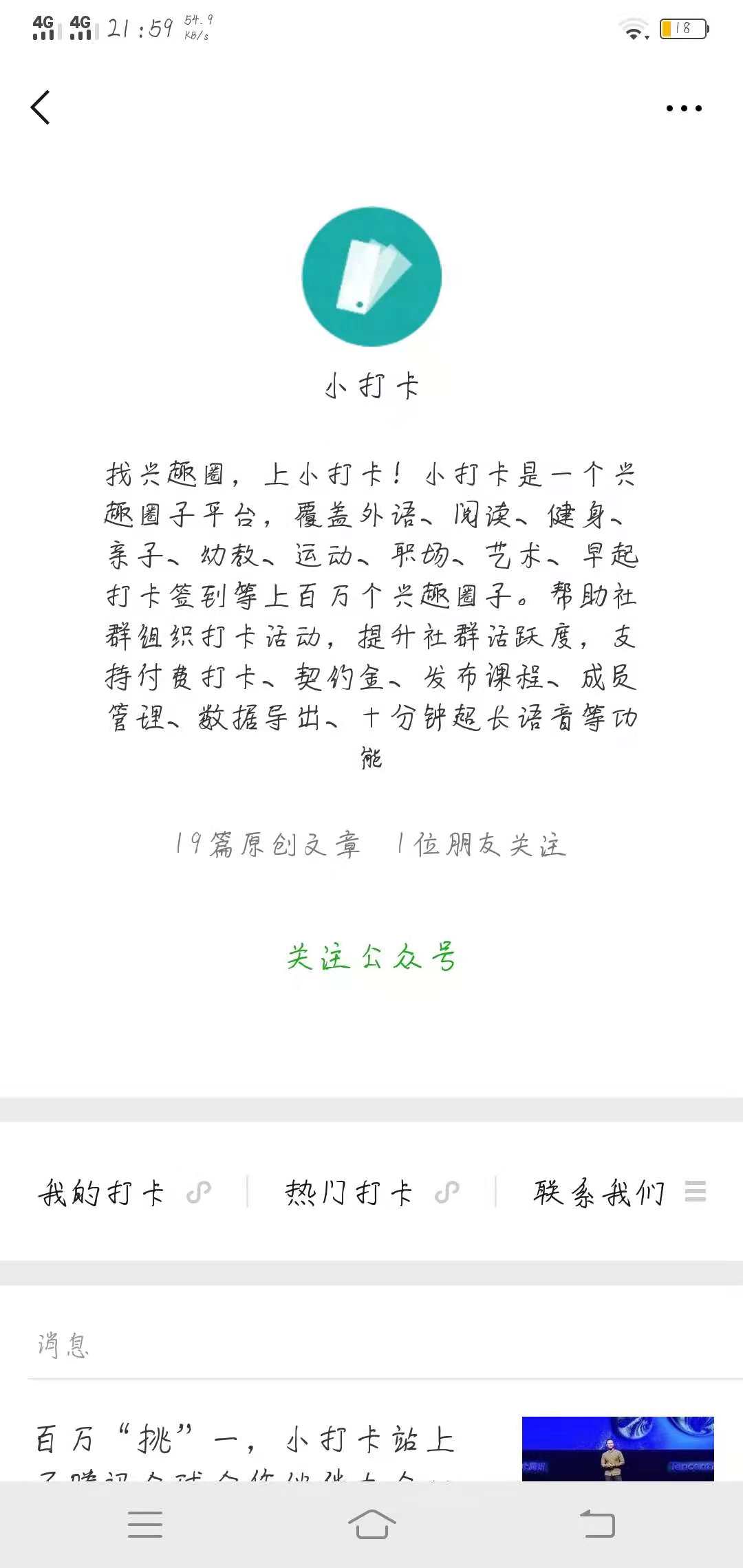 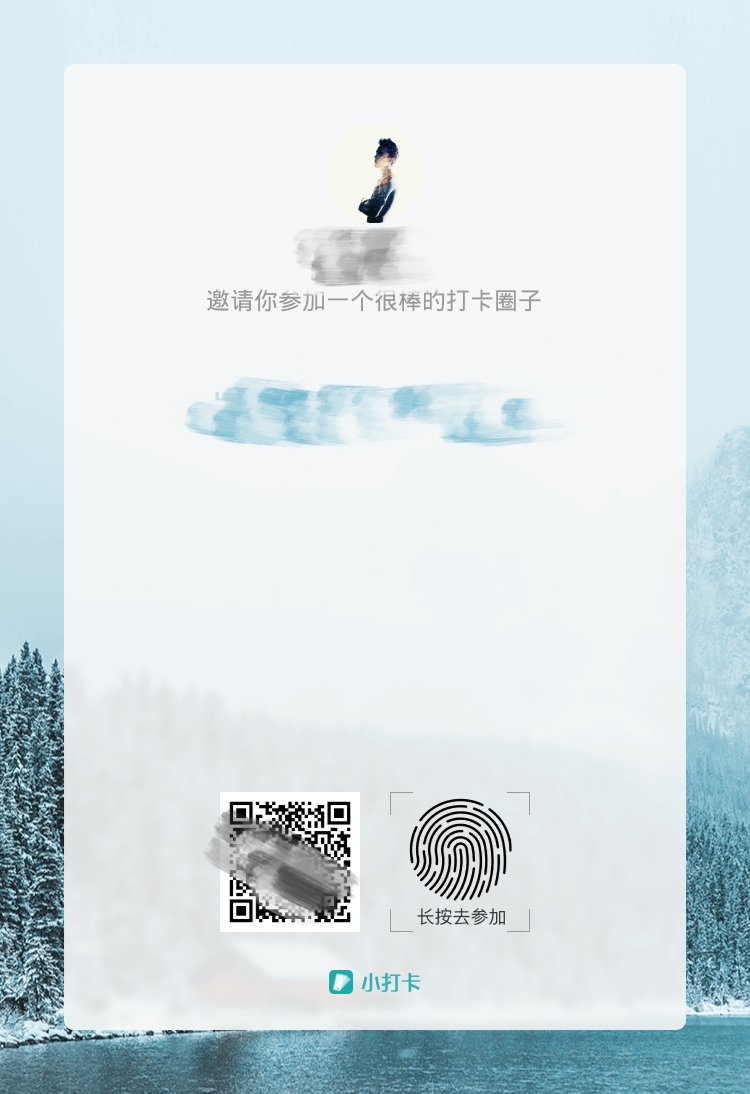 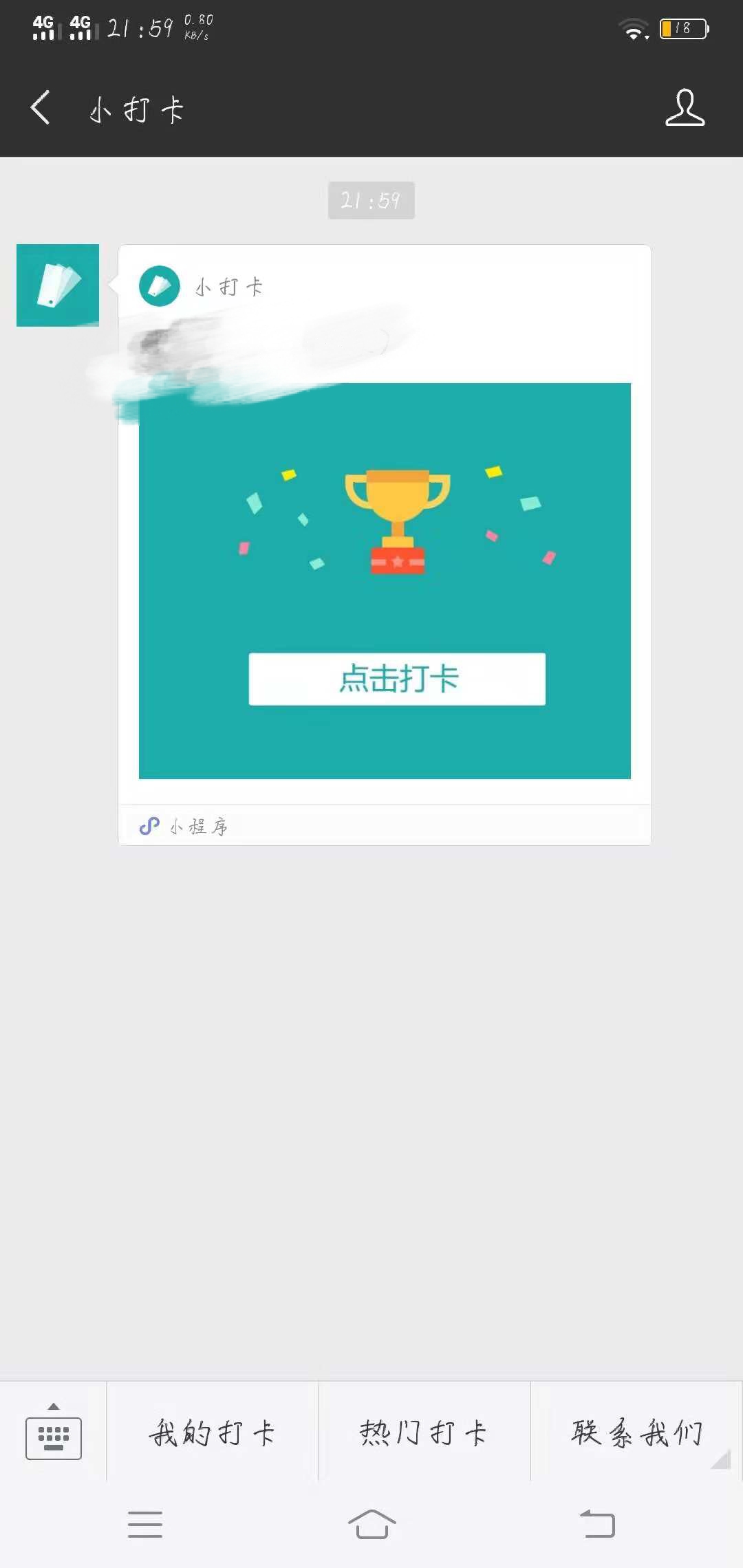 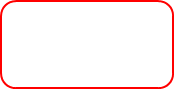 ①
②
③
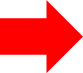 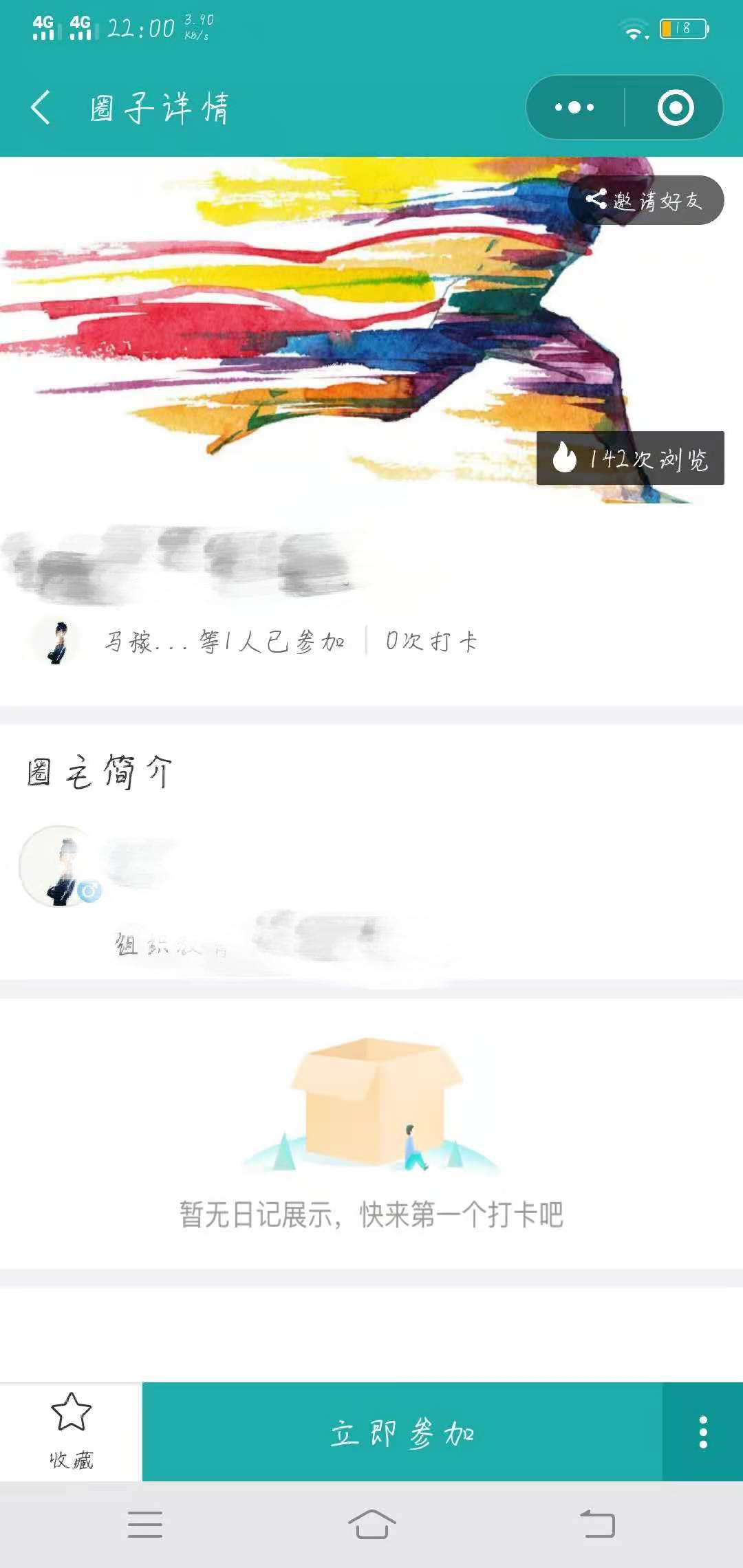 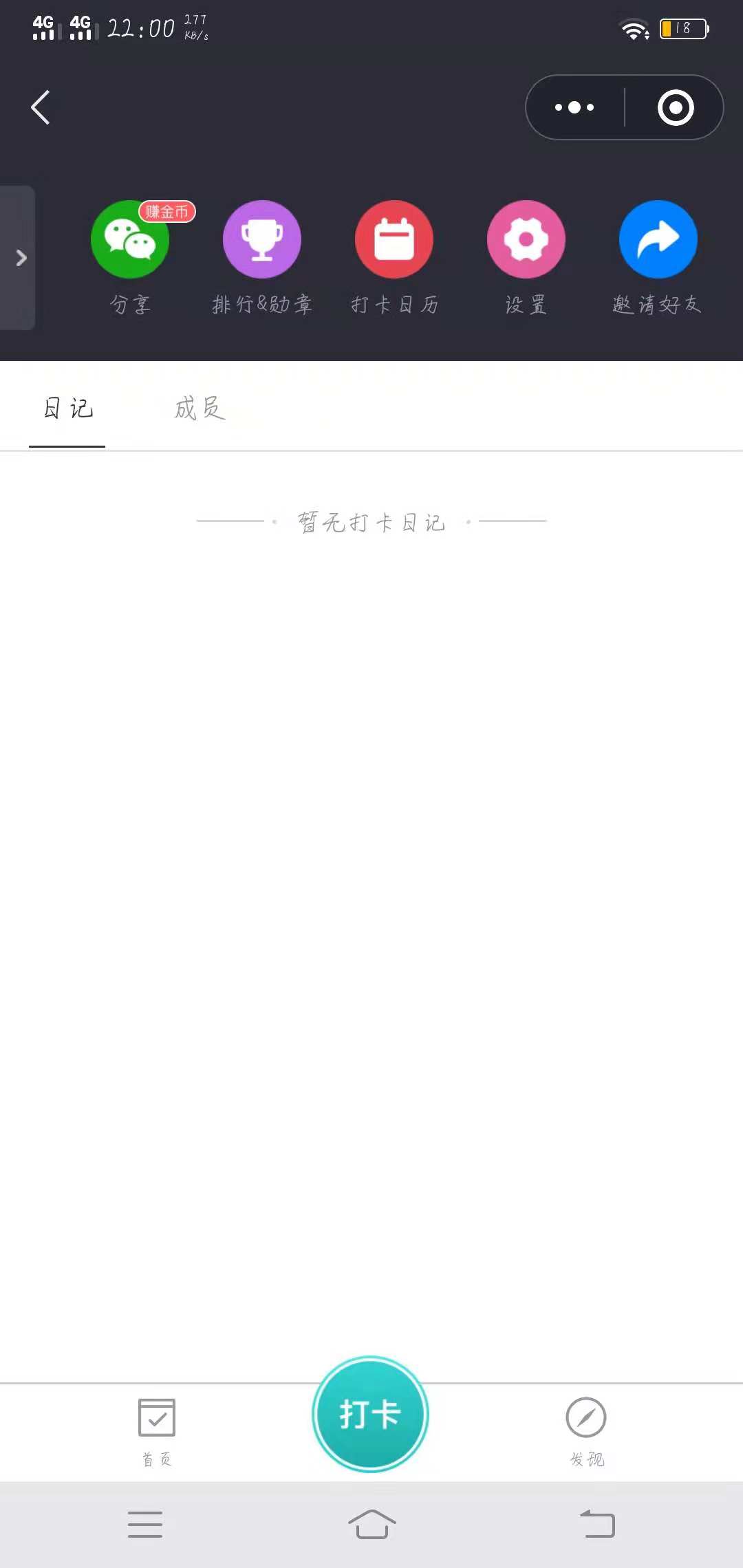 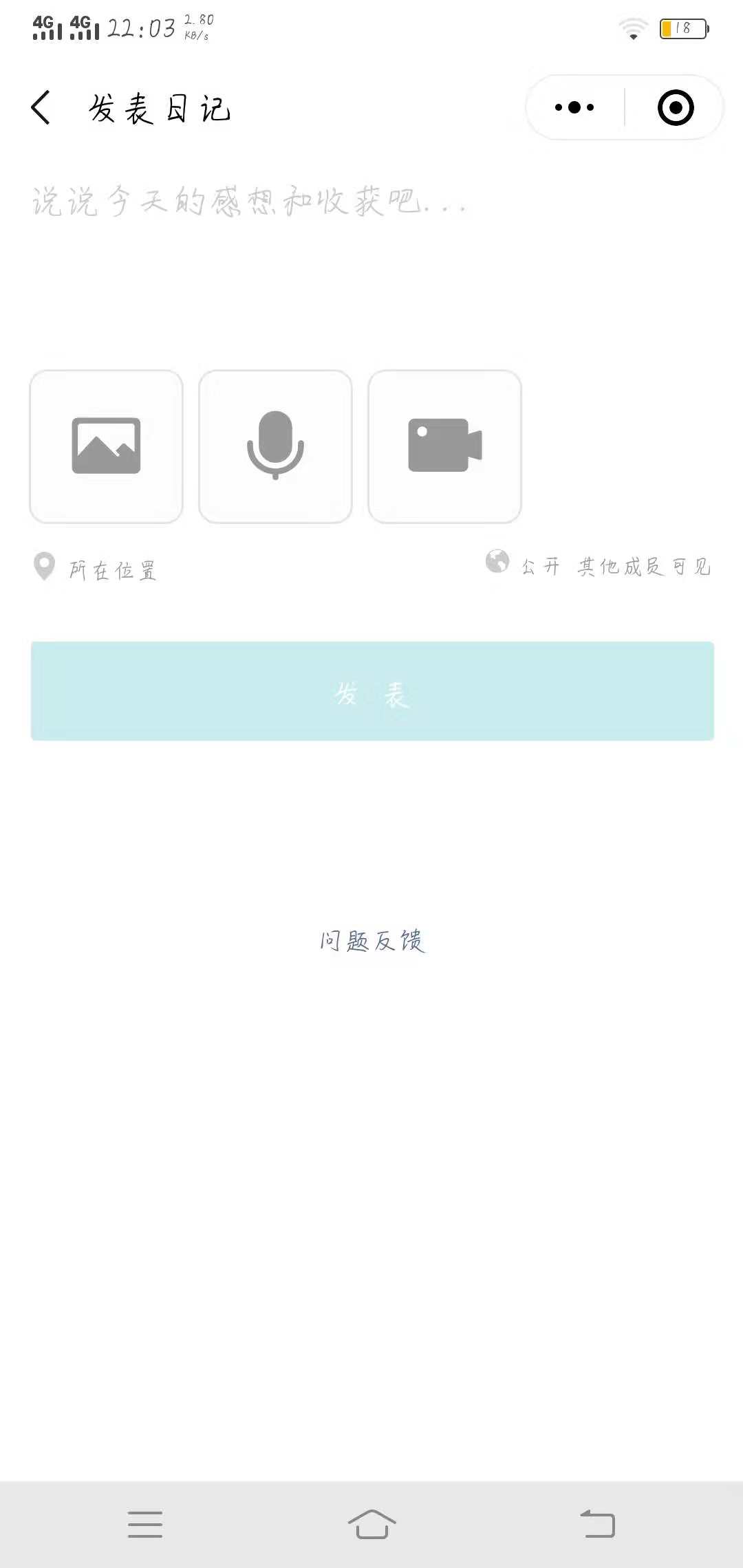 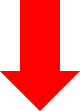 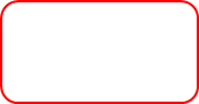 ④
⑤
⑥
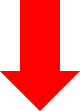 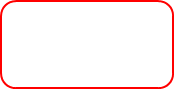 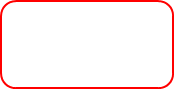